Las partes del cuerpo
Parts of the body
La boca






The mouth
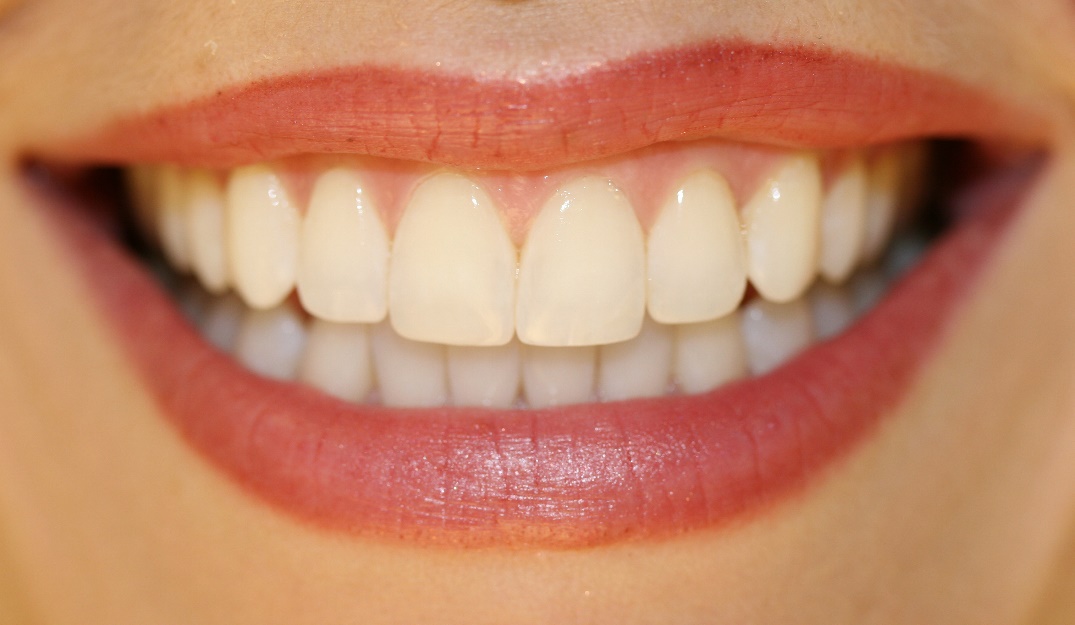 El brazo






The arm
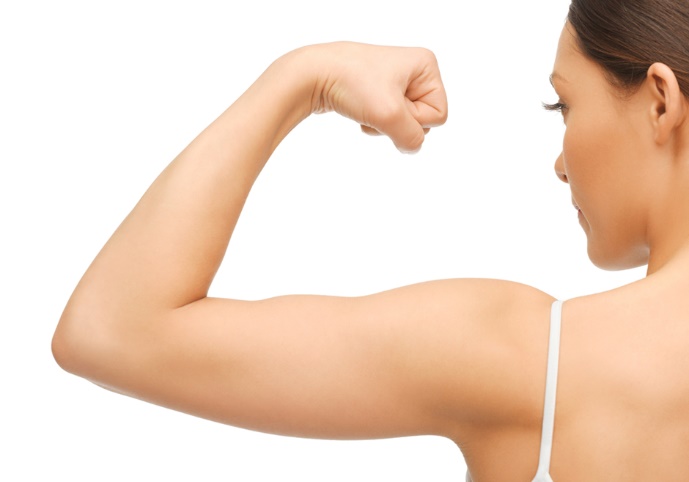 La cabeza






The head
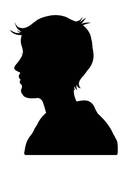 El cuello






The neck
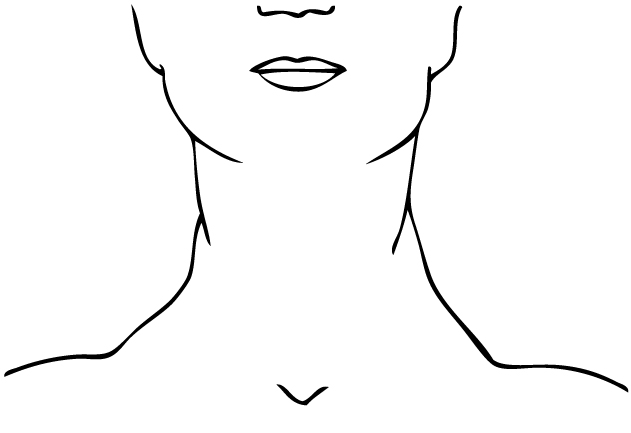 El dedo






The finger
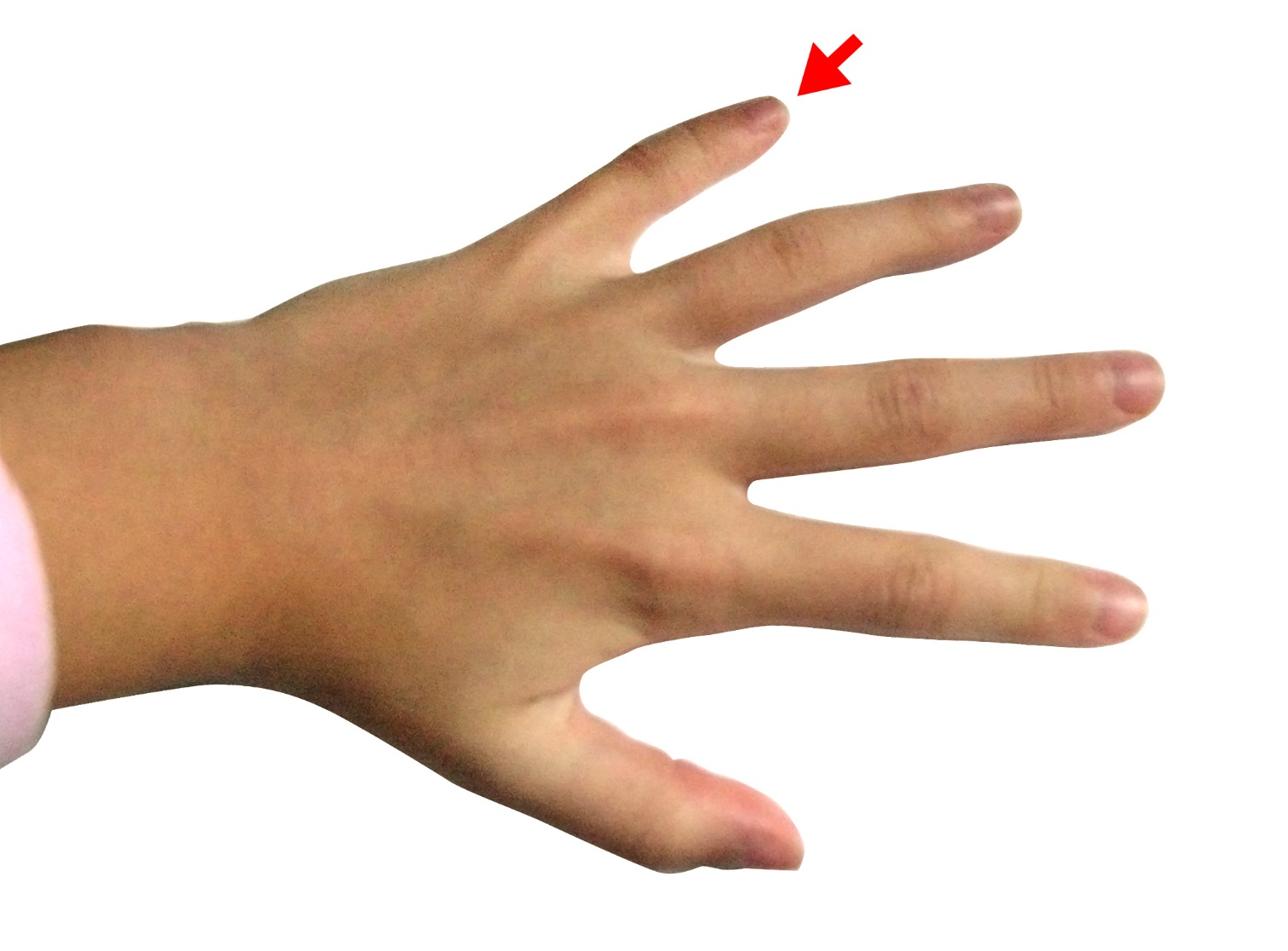 El dedo del pie






The toe
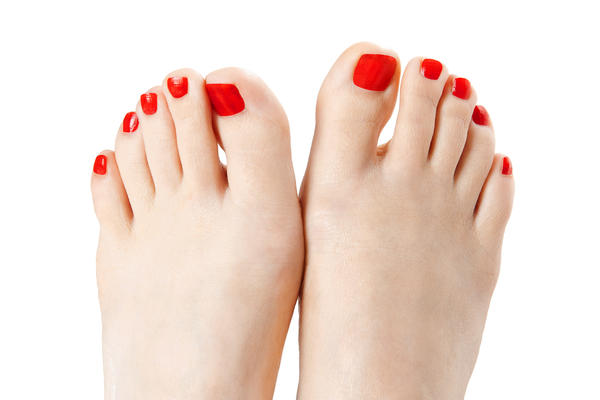 La espalda






The back
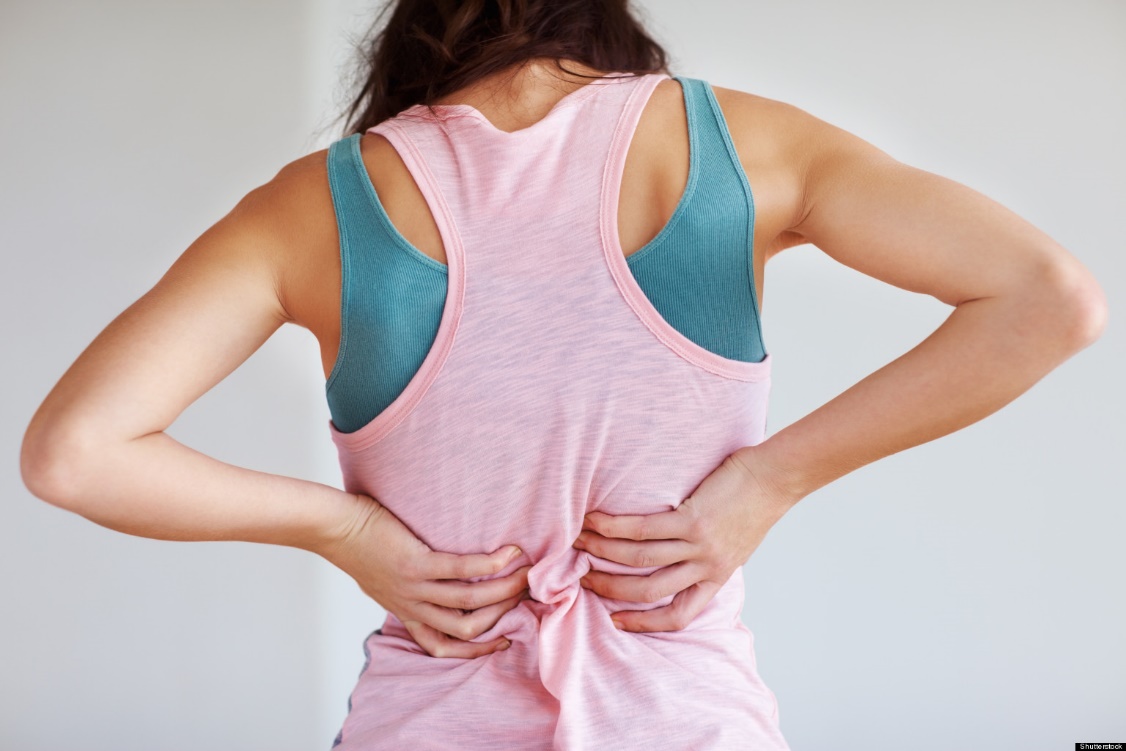 El estómago







The stomach
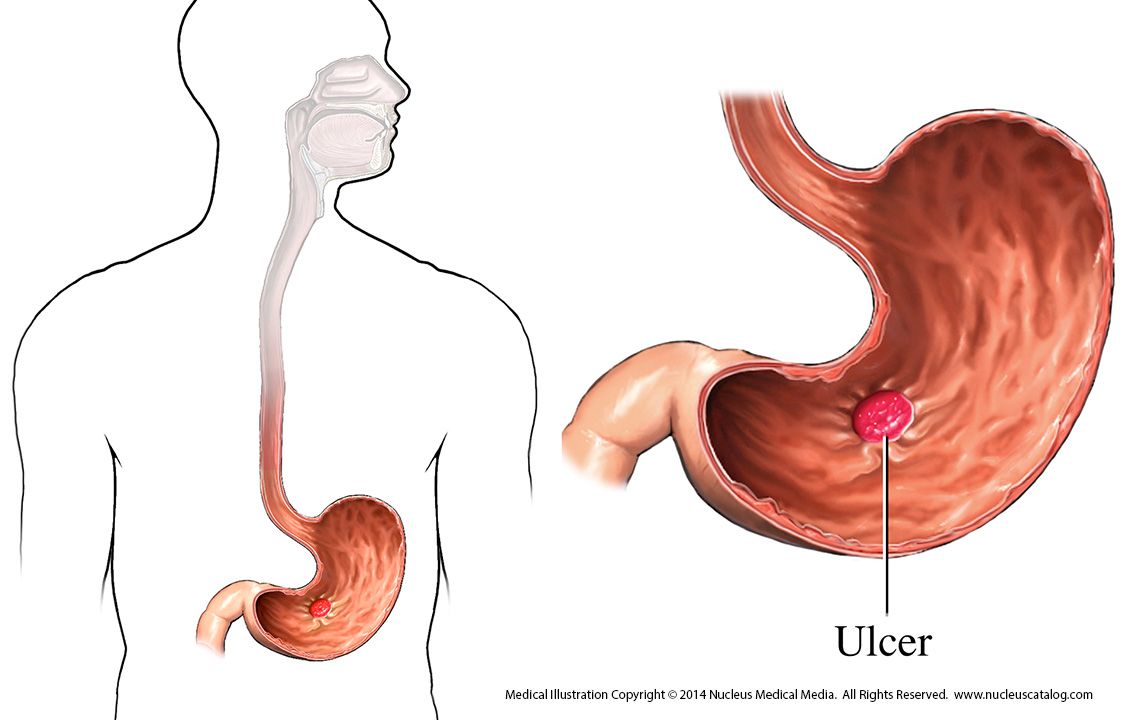 La garganta






The throat
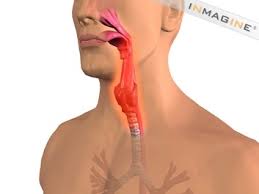 La nariz






The nose
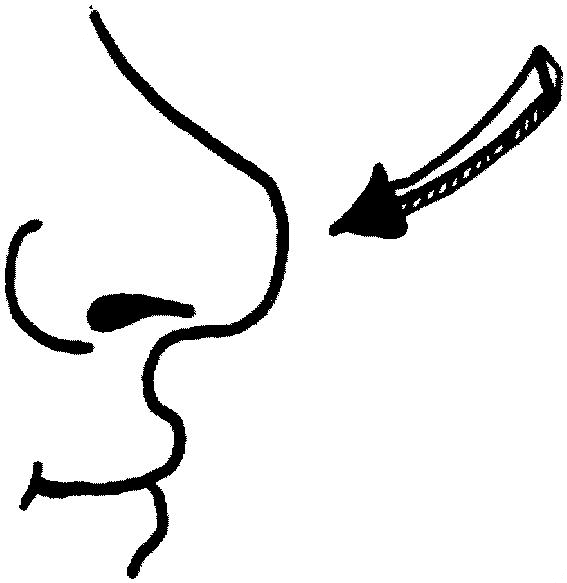 El ojo






The eye
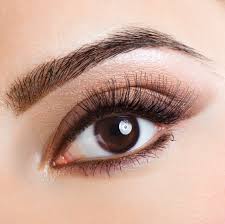 El oído / La oreja







Inner ear / Outer ear
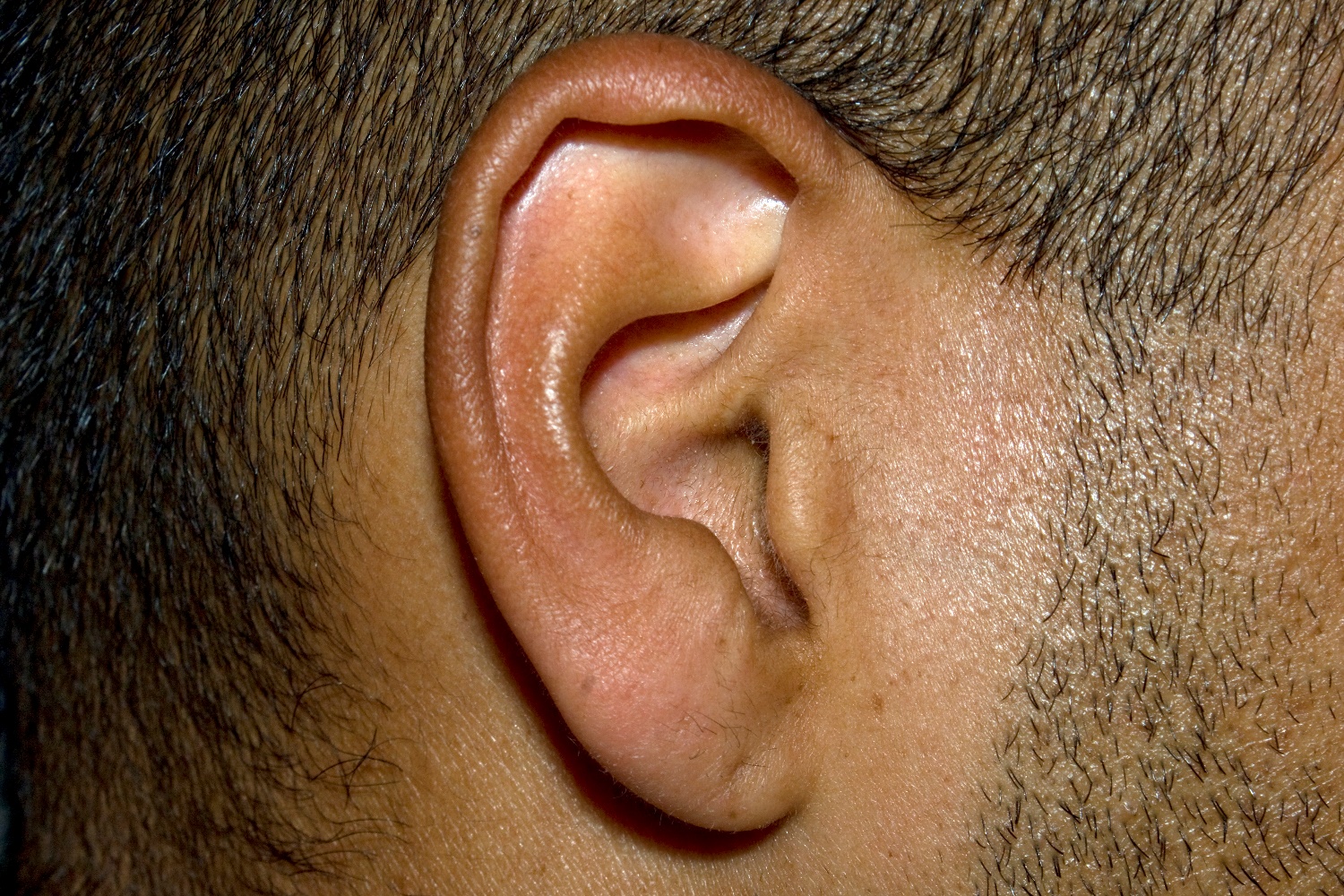 El pie






The foot
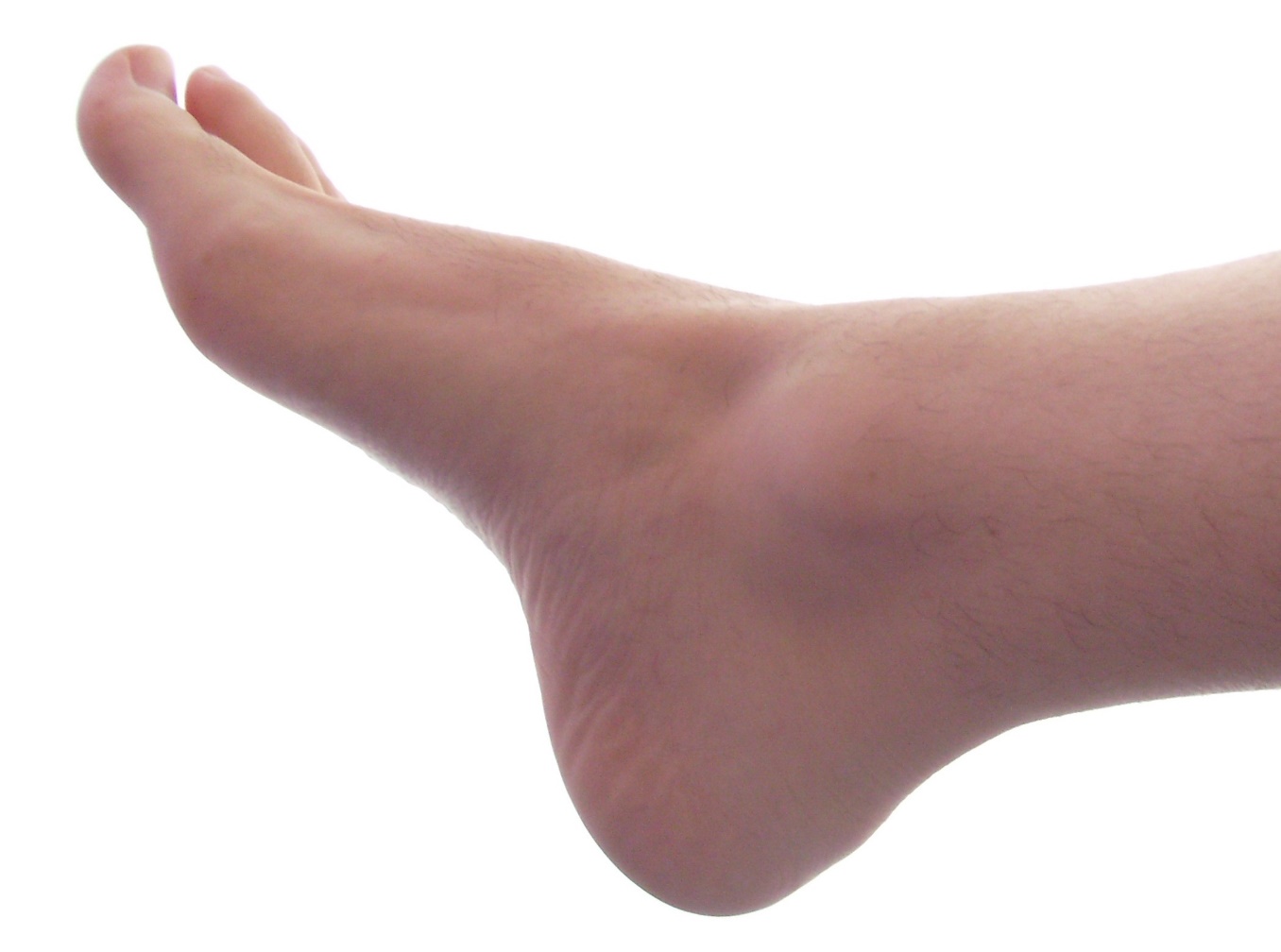 La pierna







The leg
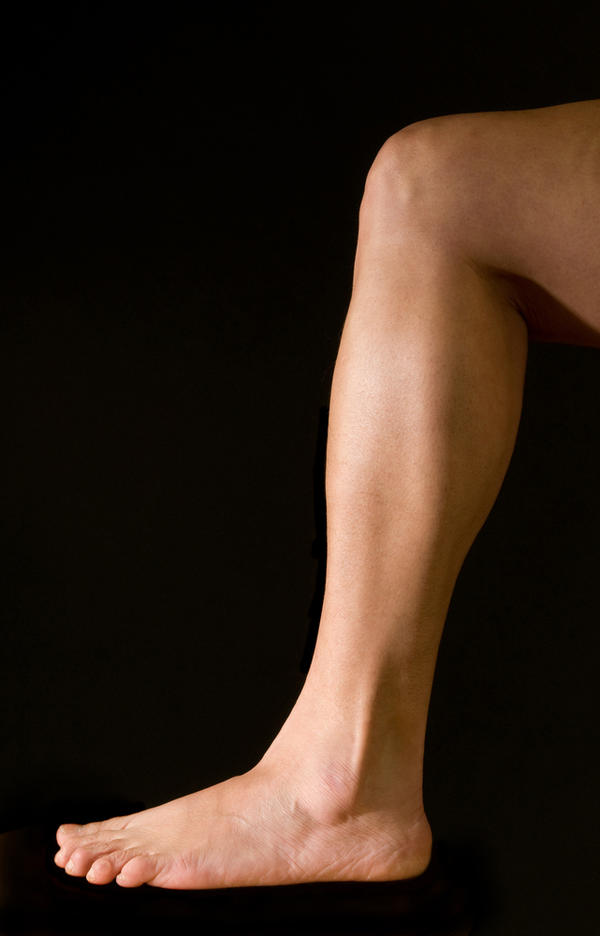 La rodilla






The knee
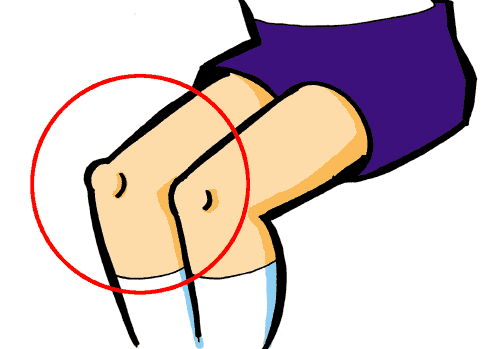 El tobillo






The ankle
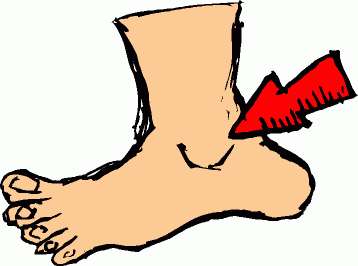 Doler: to hurt
The verb doler is very similar to Gustar.
The O in doler changes to UE.

(A mí) me duele la cabeza.
My head hurts (me).

(A ti) te duele la garganta.
Your throat hurts (you).
Doler: to hurt

Me duele(n)
Te duele(n)
Le duele(n)
Nos duele(n)
Os duele(n)
Les duele(n)
Hurts me
Hurts you (informal)
Hurts him/her/you (formal)
Hurts us
Hurts you (plural)
Hurts them/you (plural)
Doler: to hurt
Like gustar, if only one thing hurts- use duele.
If more than one thing hurts- use duelen. 
A paco le duele el brazo.
Paco’s arm hurts.
A Cristina le duelen los pies.
Cristina’s feet hurt.
Fill in the blank with duele or duelen.

Nos ___________ los ojos.
Me __________ la pierna.
Le __________ la espalda.
Te __________ los dedos.
Les __________ los brazos.
duelen
      duele
     duele
    duelen
     duelen
Importante: To give emphasis or to clarify who is in pain use A + pronoun/name.

A mí me duele la rodilla.

A Esteban le duelen la espalda y el cuello.

A ella le duele la mano.
A mí
A ti
A él/A ella
A usted
A nosotros
A vosotros
A ellos/A ellas
A ustedes
To me
To you (informal)
To him/To her
To you (formal)
To us
To you (plural)
To them
To you (plural)
Translate to Spanish:
My feet hurt.
Paulo’s arm hurts.
Our heads hurt us.
Your throat hurts (informal).
My sisters’ stomachs hurt.
Damiana’s nose and (inner) ears hurt.
Más vocabulario
La aspirina
El antibiótico 
El hueso
La infección
La operación
La receta
Toser
Estornudar
Romperse (un hueso)
Estar enfermo/a
The aspirin
The antibiotic
The bone
The infection
The operation
The prescription
To cough
To sneeze
To break (a bone)
To be sick
Tener dolor de…	     To have a _____ ache
Another way to express pain is to use the expression
			Tener dolor de
Sandra tiene dolor de cabeza.
Sandra has a headache.
Nosotros tenemos dolor de estómago. 
We have a stomach ache.
Yo tengo dolor de garganta.
I have a sore throat.
Importante:

With this expression, don’t use el/la or los/las.

Tienes dolor de la espalda. 
Tienes dolor de espalda.
Trabajen con un compañero. Translate
Alberto has a headache
You (formal) have a leg ache.
Alicia and Marina have sore feet.
You (use vosotros) have a neck ache.
We have an eye ache
Silvia has an (inner) earache.
Imagine you are writing an email to someone (friend, family member, boss) explaining why you cant do something. Include:
Name of person you are writing to.
What it is you can’t do (No puedo…)
What the problem is (symptoms, pain, etc.)
What the doctor says you should do (el doctor dice que debo…)
When you will be better (voy a estar mejor…)
A closing (say goodbye)
Ustedes son doctores. Give advice on what each person should do to feel better.

Carolina tiene dolor de la pierna. 
David y Carlos tienen dolor de estómago.
Fernando tose y estornuda mucho.
Yo tengo una infección del oído. 
Tenemos dolor de cabeza.
La niña se rompieron el brazo.
Quiz
Vocabulario: 1/5, 1/6 &1/11; matching, will be like semester exam.
Sentirse: fill in the blanks with the correct form of sentirse.
Doler: fill in the blanks with duele or duelen.
Translation: from English to Spanish; multiple choice.
Reading: multiple choice.
Usted ____ __________ muy mal.
Yo ____ ___________ bien.
Ella ____ __________ enferma.
Tú ____ __________ muy bien.
Nosotros ____ __________ mal.
Me ___________ los dedos.
Nos __________ la pierna.
Le __________ la espalda.
Les __________ los brazos.
Te __________ los ojos.
You have a headache
We have a stomach ache.
Angela and Marisol have sore legs.
Yolanda has an inner ear ache.
The boys have an eye ache
Sara has a sore neck.